The Uninsured
Uninsured All Year
Medicare/Medicaid
Millions
Data after 2013 are projected
Social Security Bul, HIAA, CPS, and CBO estimate
The ACA Cut Uninsurance Among Hispanics, Blacks, and Whites by ~1/3
Percent of adults 18-64 uninsured
Health Affairs 2015;34:1774
Medicaid:Poor Access, But Better Than Nothing
Medicaid Enrollment
Millions
Bureau of the Census
Data for 2015 based on CBO estimate
Medicaid Improved Access and Hypertension Control for the Poor
Odds ratio for Medicaid vs uninsured
Christopher, Wilper, Himmelstein, Woolhandler, McCormick – AJPH 2015
Odds ratios are adjusted for sex, age, race/ethnicity, presence of chronic conditions, disability
Many Specialists Won’t See Kids With Medicaid
% of Clinics Scheduling
 Appointments for Children
Bisgaier J, Rhodes KV. 
N Engl J Med 2011;364:2324-2333
[Speaker Notes: Figure 2 Clinics Scheduling Specialty Care Appointments for Children, According to Type of Insurance. Public insurance was reported by callers as the Illinois Medicaid–Children's Health Insurance Program (CHIP) umbrella program; private insurance was reported by callers as Blue Cross Blue Shield. Each of the 273 clinics was called twice (for a total of 546 calls) by the same caller, with only insurance coverage varying between the two calls: once reporting Medicaid–CHIP coverage and once reporting private coverage. Calls were made 1 month apart, and the order of the reported insurance status was randomly assigned. Asthma clinics included 38 allergy–immunology clinics and 6 pulmonary disease clinics.]
Medicaid Managed Care Enrollment Soaring
Millions of enrollees
Sanofi Managed Care Digest, 2015
Note: Medicaid payments for managed care firms = $123.637 billion in 2013; profits =  $2.4 billion
No evidence of cost savings; some evidence of worse quality
UnderinsuranceImpedes Access, Worsens Health, Bankrupts Families
Average Deductibles Rising
Average deductible for covered workers, single coverage
Kaiser/HRET Survey of Employer-Sponsored Benefits, 2015
Many Families Can’t Afford Out-of-Pocket Costs
Percent of non-poor families with liquid assets less than category
Kaiser Foundation, Consumer Assets and Cost Sharing, Based on Fed Survey, Feb 2015
31% of non-poor say they could not borrow $3,000 from relatives or friends in an emergency
High Deductibles Cut All Kinds of Care150,000 Employees Lost “Cadillac” CoverageNo Evidence that Patients Shifted to “Higher Value” Care
Percent utilization reduction
Brot-Goldberg et al, 6/2015
http://eml.berkeley.edu/~bhandel/wp/BCHK.pdf
Findings closely resemble those of Rand Health Insurance Experiment
Study found no evidence that patients shopped for lower prices
Privately Insured Skip Care Because of CostEspecially among those with high deductible plans
Percent with problems due to health costs
*Went to Urgent Care Center rather than usual PCP
Source: AP/NORC Survey, Oct. 2014
Uninsured and Under-InsuredDelay Seeking Care for Heart Attacks
Odds ratio for delayed care*
Source: JAMA April 15, 2010. 303:1392
*Adjusted for age, sex, race, clin. charact., hlth status, 
social/psych fx, urban/rural. Under-insured=had coverage 
but patient concerned about cost
Higher Medication Co-Pays =Worse Pediatric Asthma Outcomes
Children age 5-18
Source: JAMA 2012;307:1284
Higher Copayments = Kids Without Care
Percentage with no physician visits in year
Source: Rand Experiment. Pediatrics 1985;75:942
Most of the Medically Bankrupt Had CoverageInsurance at Illness Onset
Source: Himmelstein et al. Am J Med: August, 2009
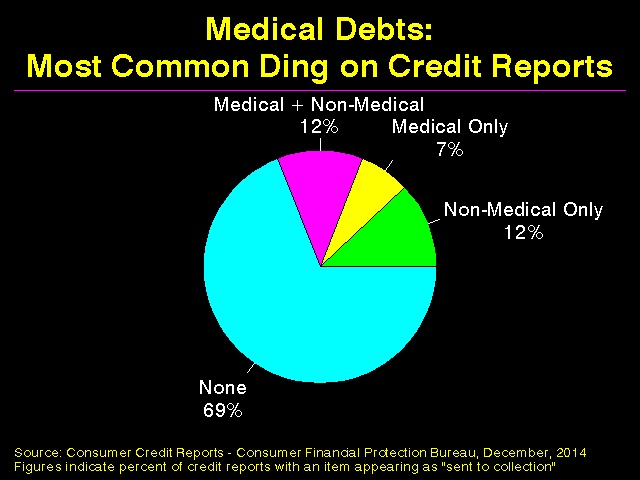 2005-2014 Medical Bill and Debt Problems:Back to Where We Were Pre-Recession
Percent of adults 19-64 reporting medical bill/debt problems
Commonwealth Fund Biennial Health Insurance Surveys 
2005, 2010, 2012, 2014
Planning for Retirement? Don’t Forget Health Care Costs
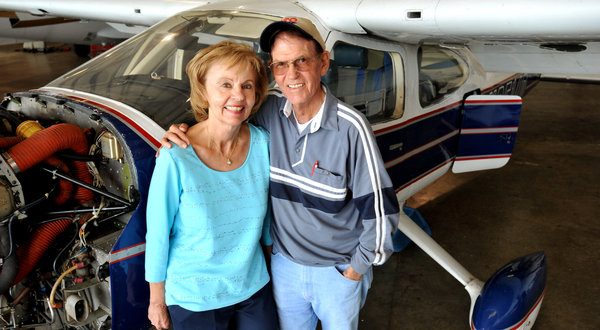 “Medicare covers only 51% of health care services….
For a 65 year  old couple retiring this year, the cost of health care in retirement will be $240,000.”
New York Times. Wealth Matters
Rising Economic Inequality
Change in Real Family Income 1979 - 2014
Woolhandler/Himmelstein 
Analysis of data from the Bureau of the Census
Growing Gap in Life Expectancy by IncomeDramatic gains for the wealthy; losses for lower income
Remaining life expectancy at age 50
Growing Gap in Life Expectancy by Income
National Academy of Sciences, 2015
Child Poverty Rates
OECD 2015
Incarceration Rates
Prisoners per 100,000 population
Walmsley – World Prison Population List, 10th Ed.
Persistent Racial Inequalities
Black Americans Die Younger
Life expectancy at birth
CDC, 2015 – Final Mortality Data for 2013
*Hispanics can be of any race, and Blacks and Whites include some Hispanics
Median Family Income
Median income
(2014 $s)
Whites
Blacks
2014
Inflation adjusted, 2014 $s
Bureau of the Census
Minority College Graduates’ Incomes Have Fallen
Change in median family income of college graduates, 1992-2013 (inflation adjusted)
Emmons WR. Federal Reserve. 
St. Louis – August 2015
Driving While BlackMore Likely to be Searched; Less Likely to be Found with Contraband
Black Rate / White Rate
(1.0 = Equally Likely)
NY Times 10/25/2015
* Contraband found among those searched
Causes of Black/White Disparity In Life Expectancy
Source: MMWR 2001;50:780
Black Enrollment in U.S. Medical Schools
AAMC Goal
Percent Blacks in 1st Year Medical School Class
RWJ Fdn. 1987; AAMC; 
JAMA Annual Medical Education Special Issue
Blacks in VA: No Health Disadvantage
Odds ratio for Black vs White Vets (<1 indicates lower rate for Blacks)
Kovesdy et al. Circulation 9/18/2015
Longitudinal study of 3,072,966 Vets cared for at VAs
Immigrants Keep Medicare Afloat
$10.1 Billion
Net contribution to Medicare Trust Fund, 2009
$3.7 Billion
-$30.9 Billion
*Adjusted for ethnicity, poverty, age, insurance status, patient/parent-reported health status
Source: Mohanty et al. Am J Public Health 2005;95:1431
Rationing Amidst a Surplus of Care
22.5% of 111,707 Defibrillator Implants Were Not Evidence-Based
Note: In-hospital death rate for non-evidence-based ICD implantation was 0.6%. Cost of ICD implant ~$25,000
Source: JAMA 2011;305:43
Many Elective PCIs Are Inappropriate
JAMA IM 2014;174:1630
Based on 1,225,562 patients in PCI Cath Registry
Administrative Overhead Rising
Growth of Physicians and Administrators
Growth since 1970
Bureau of Labor Statistics; NCHS; Himmelstein/Woolhandler analysis of CPS
Managers shown as moving average of current year and two previous years
Investor-Owned Care:Inflated Costs, Inferior Quality
Health Industry Profits, 2014
Fortune 500, 2015
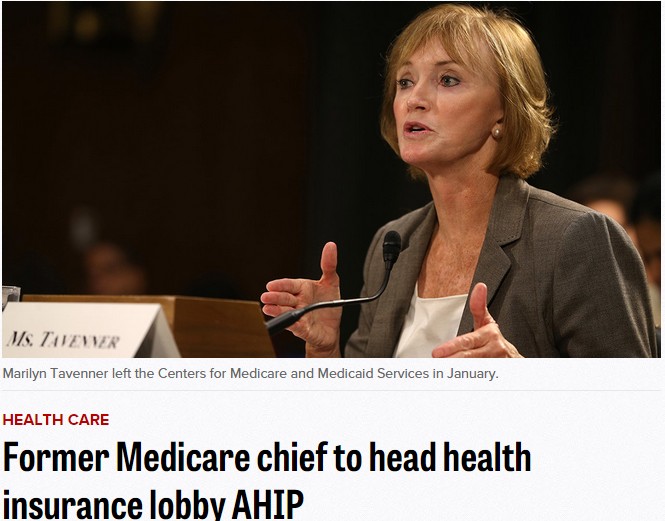 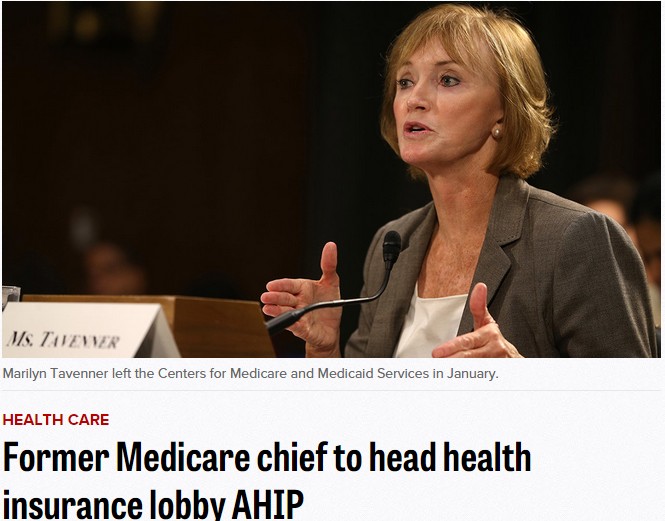 For Profit Hospitals = Lower Quality
For-Profit
Non-Profit / Government
Source: Health Affairs 2011;30:1904.
Quality rating based on Medicare’s Hospital Compare data
For-Profit Hospitals Cost 19% More
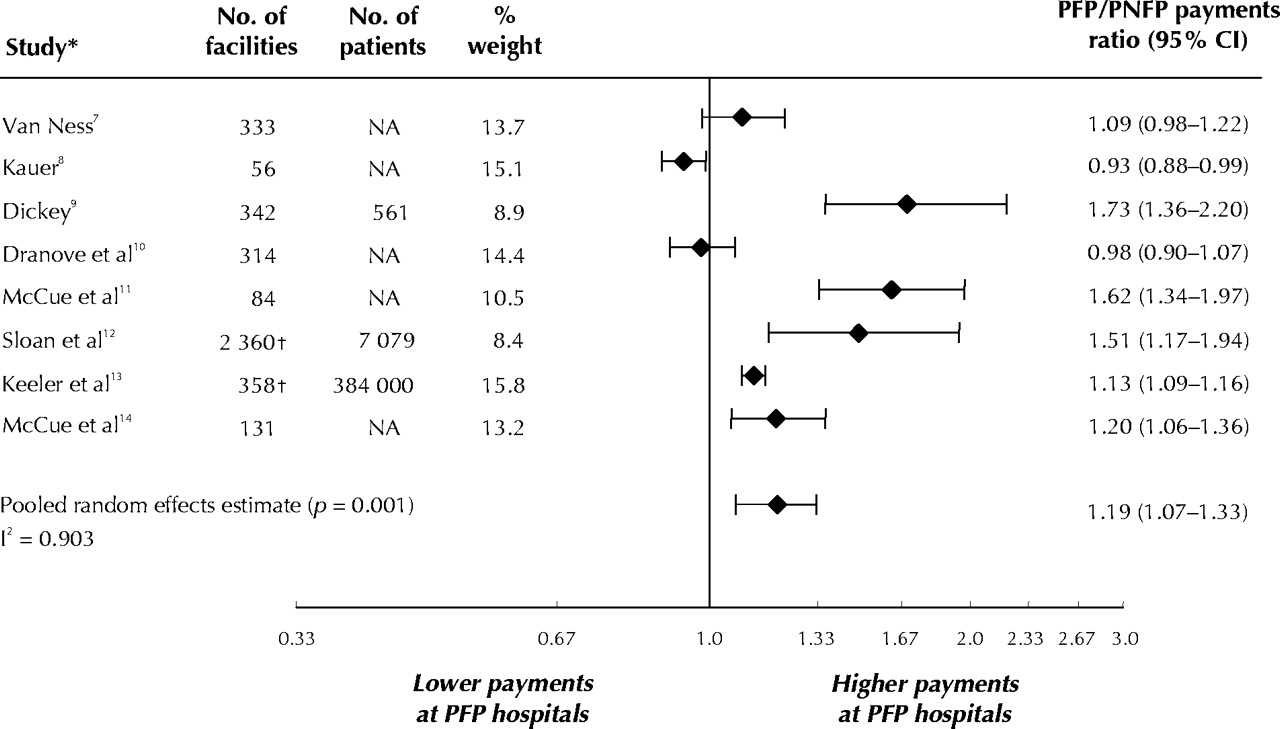 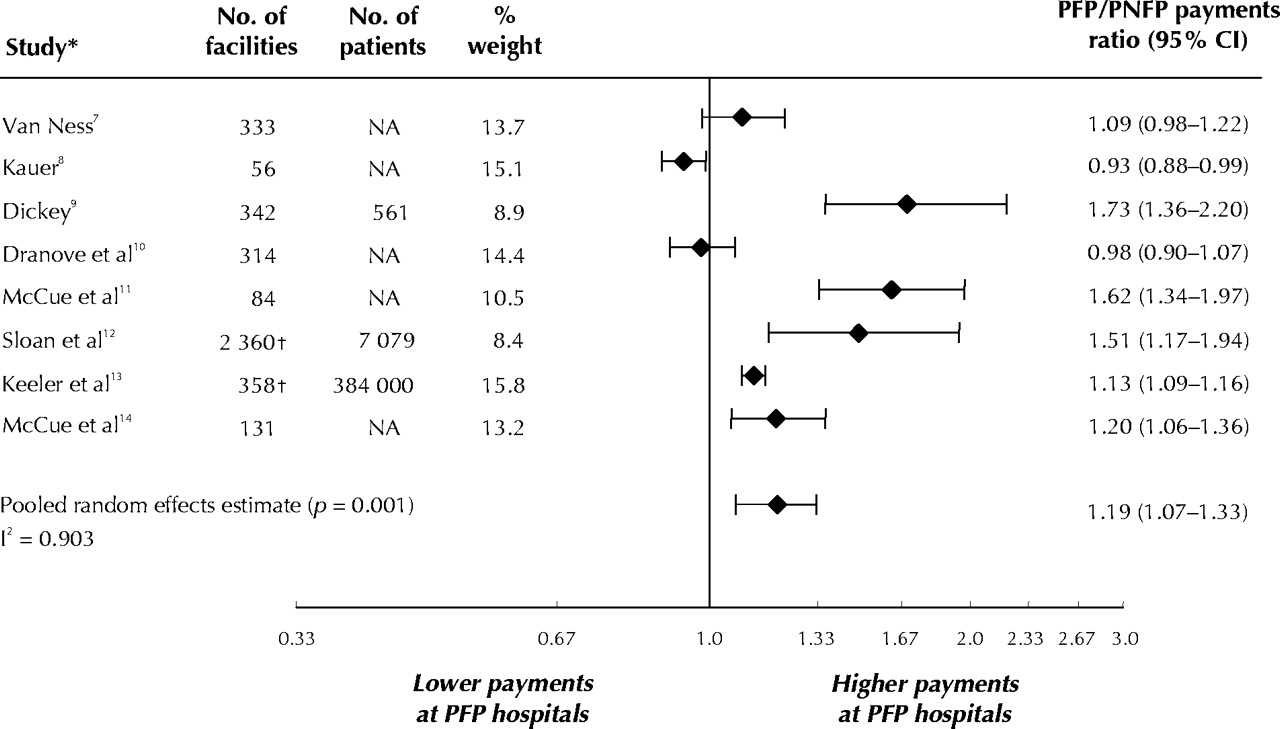 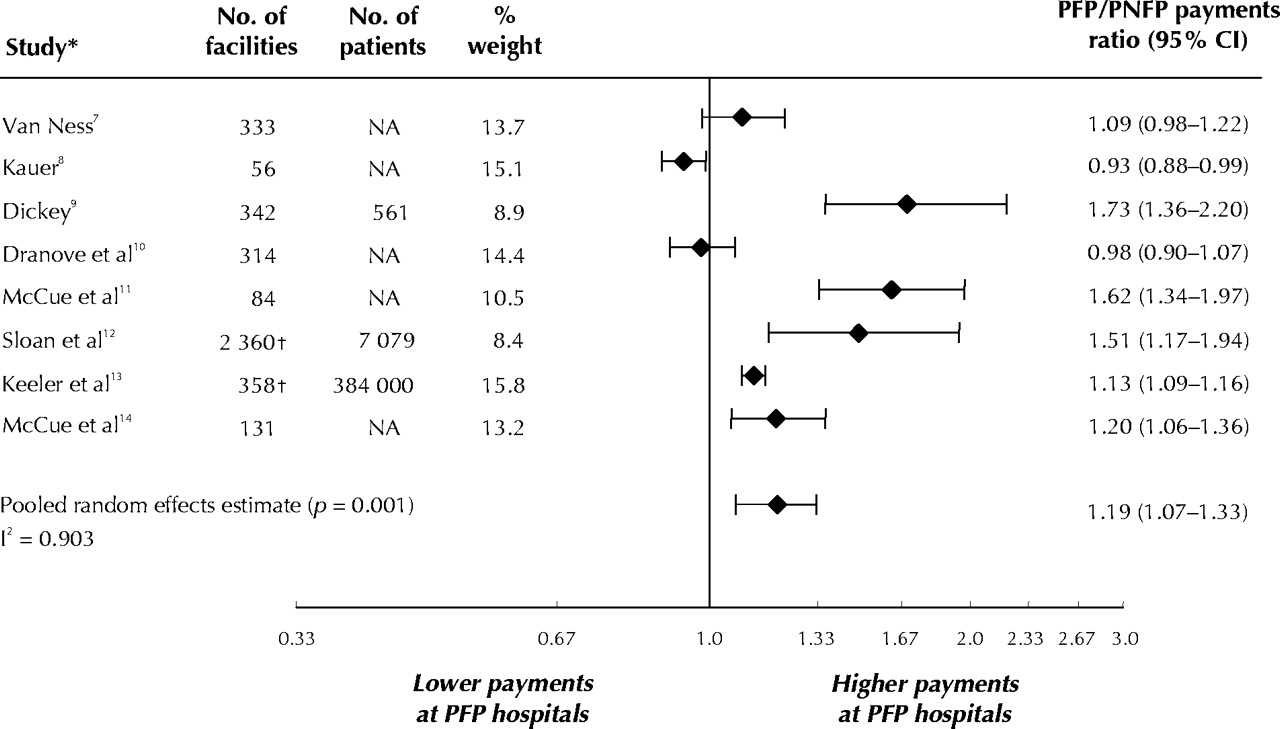 Lower payments 
at PFP Hospitals
Higher payments 
at PFP Hospitals
PFP/PNFP Payments Ratio (95% CI)
Relative payments for care at private for-profit (PFP) 
and private not-for-profit (PNFP) hospitals 
Source: CMAJ Devereaux et al. 170 (12): 1817.
For-Profit Hospitals’ Administrative Costs Are Higher
Percentage spent on administration
Himmelstein and Woolhandler
Analysis of 2011 Medicare hospital cost reports
For Profit Home Care: Lower Quality
Cabin, Siman, Himmelstein & Woolhandler. 
Health Affairs 8/2014
For Profit Home Care: Higher Cost
Annual Cost per Patient
Cabin, Siman, Himmelstein & Woolhandler. 
Health Affairs 8/2014
Hospice Care Goes For-Profit
Percent of hospices under for-profit ownership
Source: MEDPAC annual report, 2014
Profit rate: for-profits = 12.4%; non-profits = 3.2%
US Prescription Drug Spending
Prescription drug spending,
Billions of dollars
Source: CMS, Office of the Actuary
Note: 2014-2016 estimated
Drug Company Profits
Return on Revenue (%)
Fortune 500 rankings for 1995-2015
Total drug company profits, 2010 = $44.6 billion
Drug Companies’ Cost Structure
Marketing and Admin
35%
Manufacturing
27%
Profits 
(After Taxes)
18%
R&D
13%
Source: Health Affairs 2001;20(5):136
For-Profit Medicare Advantage Plans: Lower Quality Ratings
Percent of plans
Modern Healthcare 10/8/2015
Analysis of CMS data
Investor-Owned Medicaid HMOs:Higher Administrative Costs, Lower Quality
Note: Publicly Traded = Publicly traded Medicaid-only plans
Source: McCue. Commonwealth Fund, June, 2011
HMO Overhead, 2015
SEC Filings/Reports to Shareholders. Data for Q1 or Q2
Calculated as 100-100(benefits/premiums)
Note Medicare/Medicaid enrollees included in some figures
HMO CEOs’ 2014 Pay
Aetna
Annual Comp: 
$15.0 M
Pay/Weekday: 
$57,745
Wellpoint
Annual Comp: 
$8.1 M
Pay/Weekday: 
$31,016
Centene
Annual Comp: 
$ 28.1 M
Pay/Weekday: 
$107,962
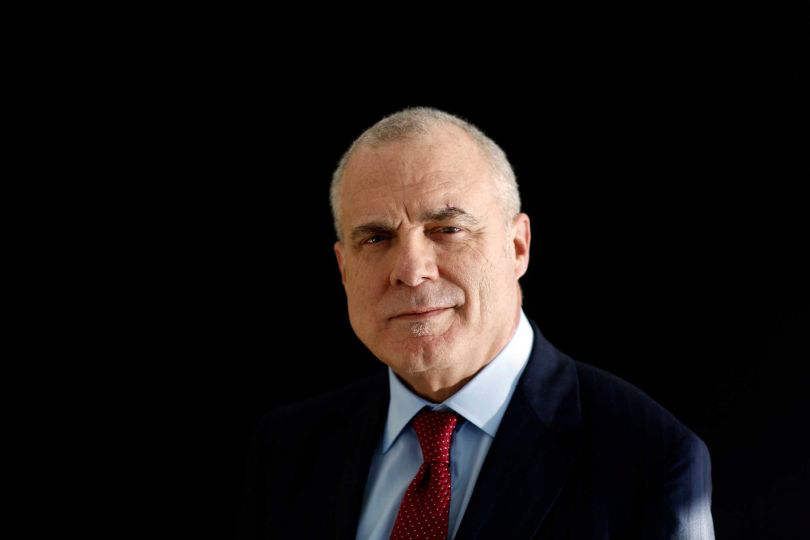 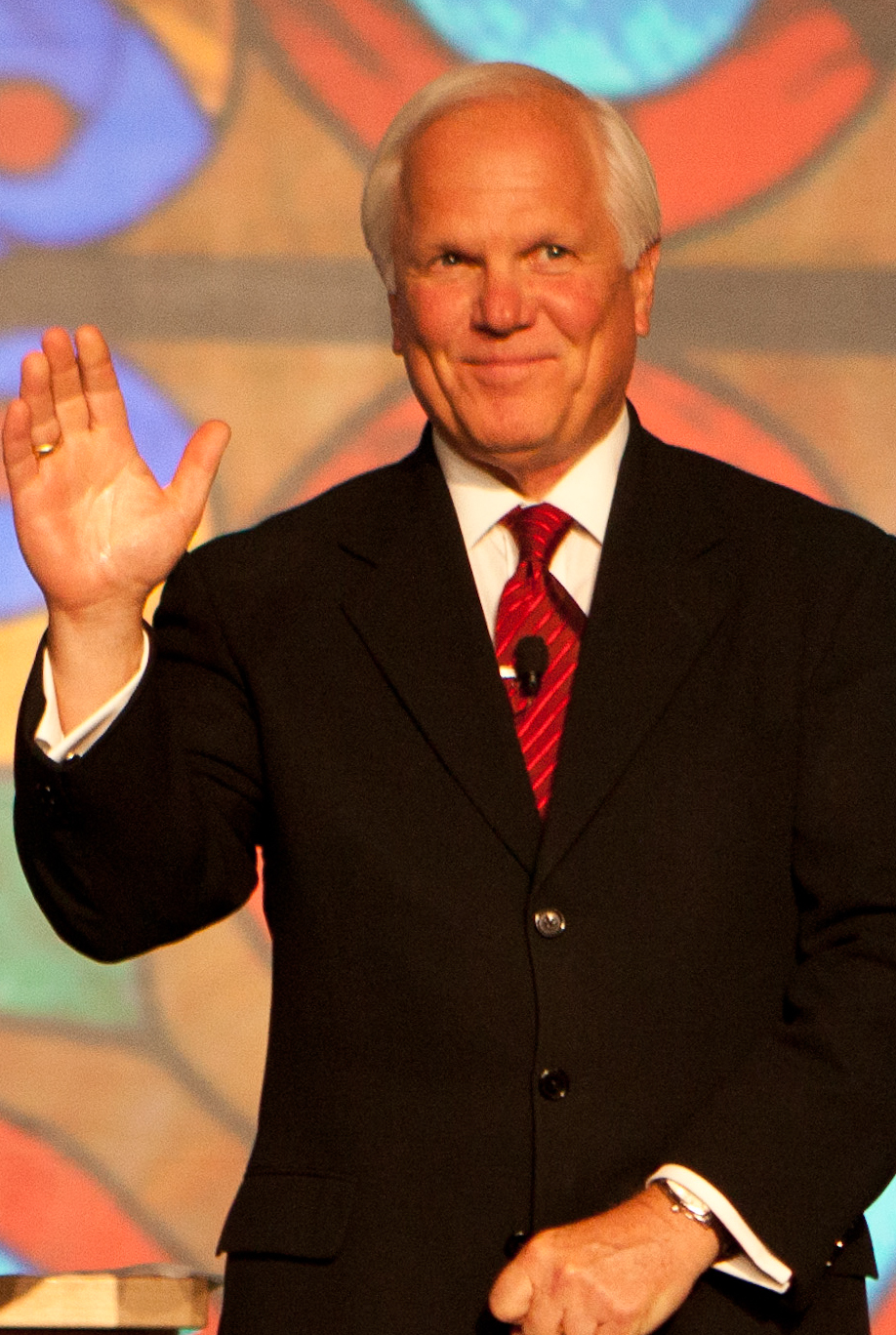 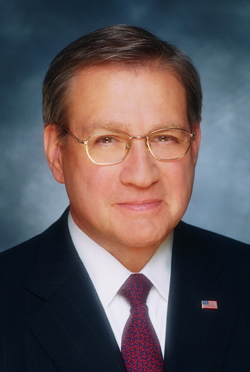 Cigna
Annual Comp: 
$27.2 M
Pay/Weekday: 
$104,479
United
Annual Comp: 
$66.1 M
Pay/Weekday: 
$254,328
Humana
Annual Comp: 
$13.1 M
Pay/Weekday: 
$50,319
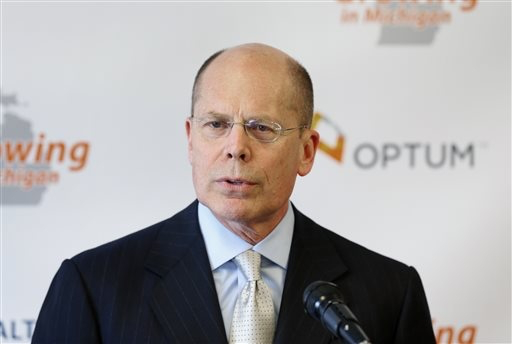 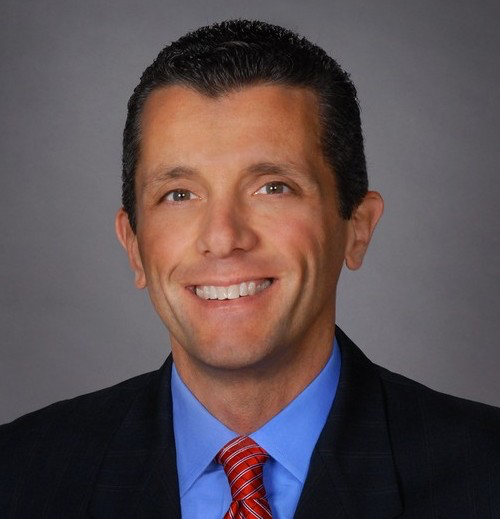 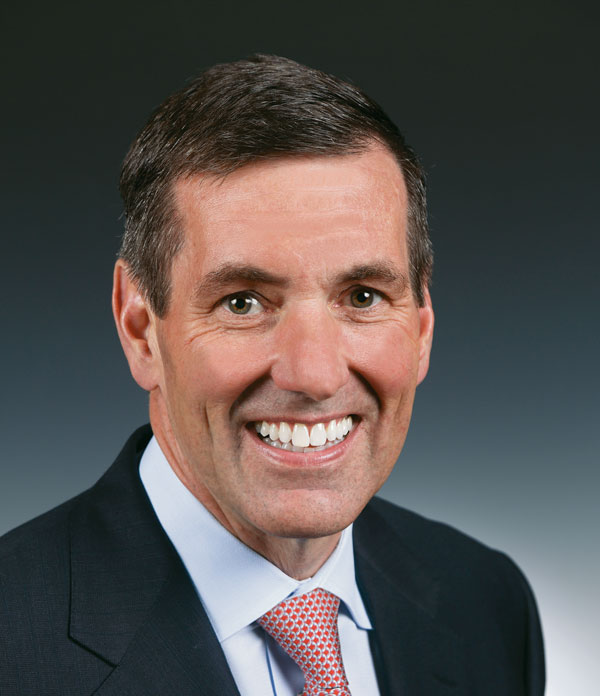 Source: SEC filings
Medicare Remains Solvent But Is Threatened by PrivateMedicare Advantage Plans
Number of Years Before Medicare Trust Fund Projected to be Exhausted
Year of Estimate
Estimated Number of Years Until Funds Exhausted
Medicare Trustees Annual Reports
Medicare Advantage Plans’ High Overhead
Traditional 
Medicare
Medicare Advantage Plans
Overhead
2.2%
Overhead
9.1%
Medical 
Services
97.8%
Medical 
Services
86.3%
Profit
4.5%
GAO 12/2013 and Medicare Trustees Report 2012 – Figures are for 2011
Note: MA overhead = $905/enrollee; profit = $447/enrollee
Total MA profit = $3.3 Billion
Despite Medicare’s lower overhead, enrollment of Medicare patients in private plans has grown because of cherry picking
Medicare HMO Enrollment
Medicare HMO Enrollees (millions)
CMS
A Few Sick People Account for Most Health Dollars
Percent of total health spending accounted for by decile
Top 2 deciles account for 78.3%
Decile of Privately Insured Americans
2001 data
Source: MEPS Data, from Thorpe and Reinhart
Sickest Patients Switch Out of Medicare Advantage
Percent switching out during 2011

Plan switched out of:
Health Affairs 2015;34:1675
Similar results for patients with hospital or home care use, 
more marked among dual eligibles
Profit-Driven Upcoding Makes Accurate Risk Adjustment Impossible High cost providers inflate both reimbursement and quality scores by making patients look sicker on paper.
Medicare Advantage Plans UpcodeWhen seniors joined MA Plans, their number of diagnoses jumped, boosting capitation payments
Mean number of chronic conditions coded
Geruso, Layton – NBER 2015 – W21222
Estimated MD overpayments due to upcoding
Vertical integration of insurers and doctors boosted upcoding
Audits Found Massive Overpayments to MA Plans
Source: Schulte. 
Center for Public Integrity, 7/10/15
95% of Plans Cheat on HEDIS Quality Measures
Medicare Advantage plans failing to cheat fall in rankings
Percent of elderly patients prescribed drugs that should be avoided
Annals of Internal Medicine 2013;159:456
Researchers compared reported HEDIS scores for high risk prescribing to actual Medicare Part D payment records for all enrollees and for enrollees sampled for HEDIS scoring
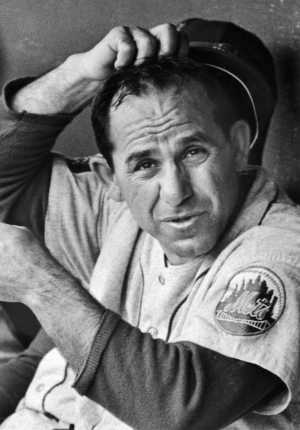 ACOs:Warmed Over Managed Care
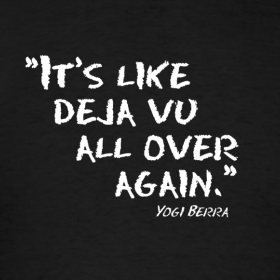 ACOs’ Explosive Growth
Number of ACOs
Health Affairs Blog 10/31/13 and 3/31/15
Leavitt Partners
Poll: Patients Reject ACOs
“Here are two different ways Medicare could pay doctors. 
Which of these do you think would be better for you?”
NEJM 2013;369:1066 – Kaiser/RWJ/Harvard Survey, 201
High Risk HMO Patients Fared Poorly in the RAND Experiment
HMO
Free Fee-For-Service
Source: RAND Health Insurance Experiment, Lancet 1988;1:1017
Note: High Risk = 20% of population with lowest income
 + highest medical risk
Depressed Patients:Fee-For-Service vs. Managed Care
Patients Seeing Psychiatrist
Primary Care Patients
# of Functional Limitations
Fee-For-Service
Managed Care
Source: Medical Outcomes Study. JAMA 1989; 262:3298
Arch Gen Psych 1993; 50:517
Medicare ACOs: No Savings
Source: Kaiser Health News 9/14/15
Based on CMS 2014 ACO Performance data
Half of Americans Live Where the Population is Too Low for Competition
A town’s only hospital will not compete with itself
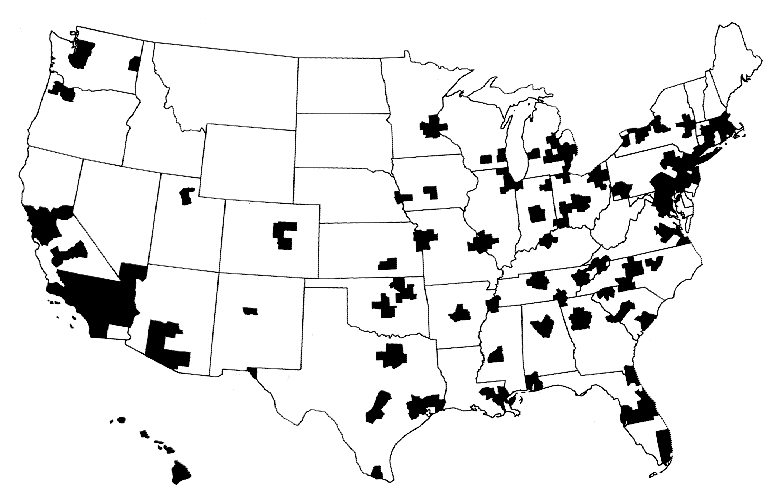 NEJM 1993;328:148
Hospital Mergers Rising
105
93
76
Hospital mergers and acquisitions
60
60
54
50
50
Each deal may involve multiple hospitals
NY Times Aug 12 2013
More Doctors Are Hospital Employees
Percent of newly hired physicians employed by hospitals
Source: Medscape July 9, 2012
Hospital-Physician IntegrationIncreases Costs by Raising Prices
Outpatient costs associated with greater physician/hospital integration 
($s/capita)
JAMA IM 10/19/2015
Graph shows difference between MSAs at the 75th 
(vs 50th) percentile in change in integration 2008-2012
Progress(?) of US Health Reform
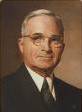 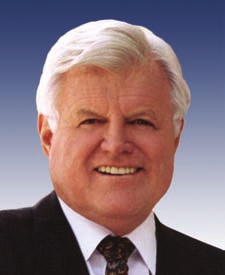 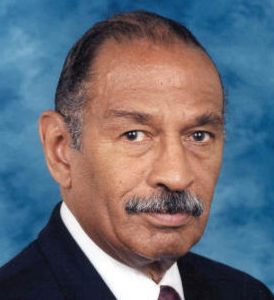 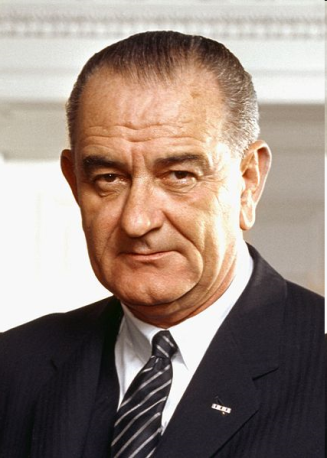 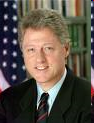 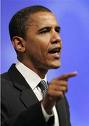 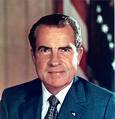 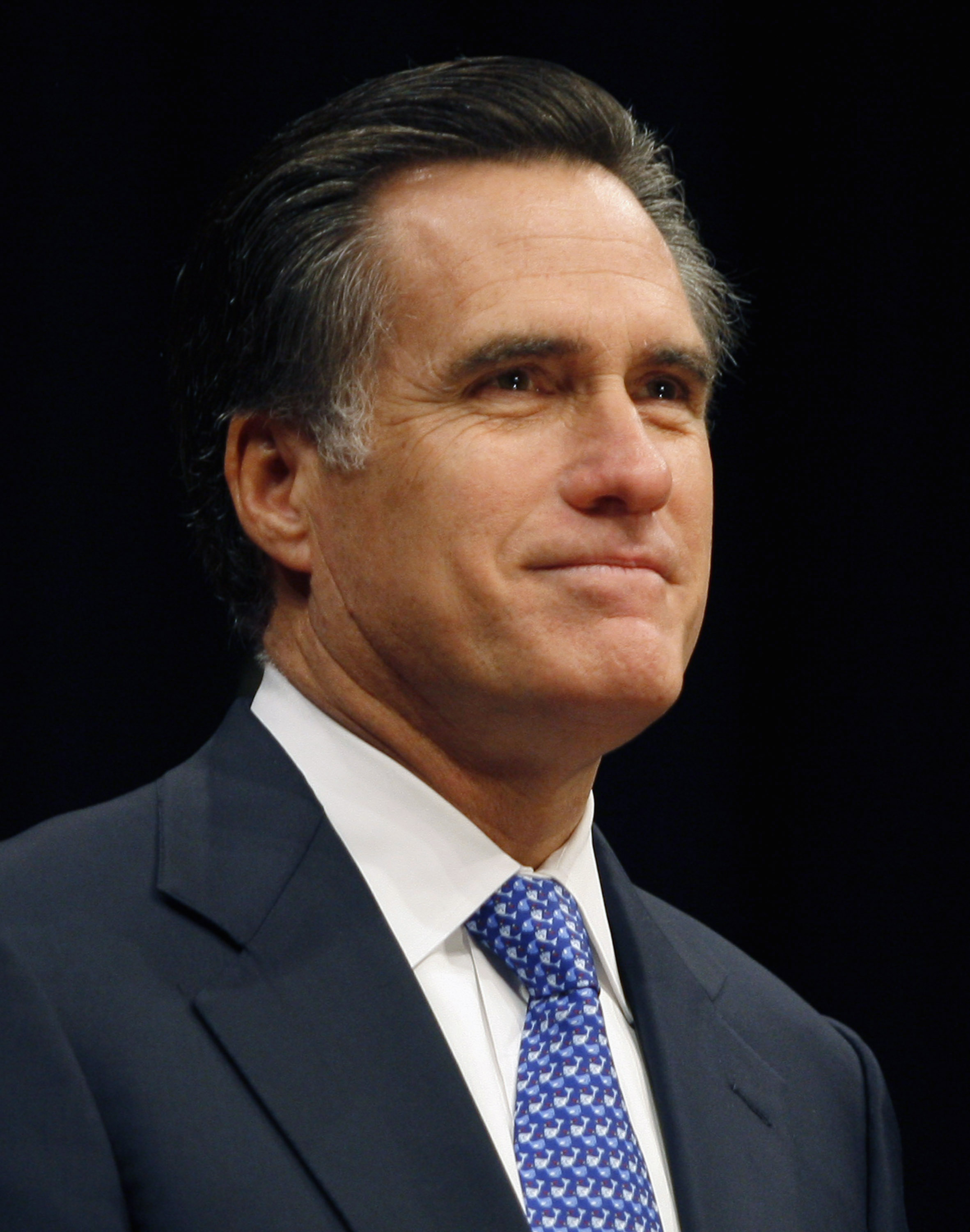 Mandate Model Reform:Keeping Private Insurers In Charge
The Lancet Put It On Their Cover
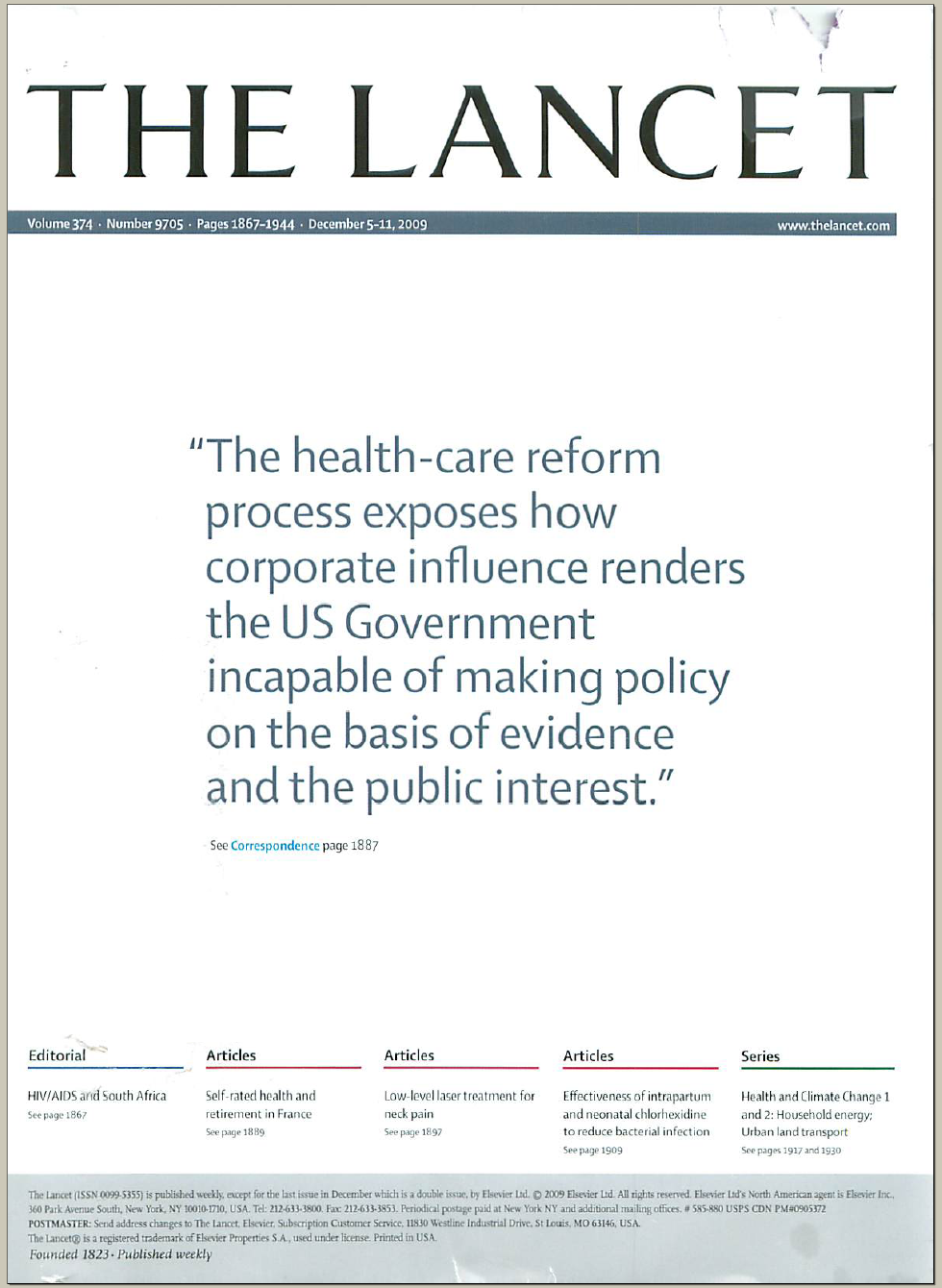 “The health-care reform process exposes how corporate influence renders the US Government incapable of making policy on the basis of evidence and the public interest.”
Source: Lancet Dec 5, 2009. Cover of vol. 374.
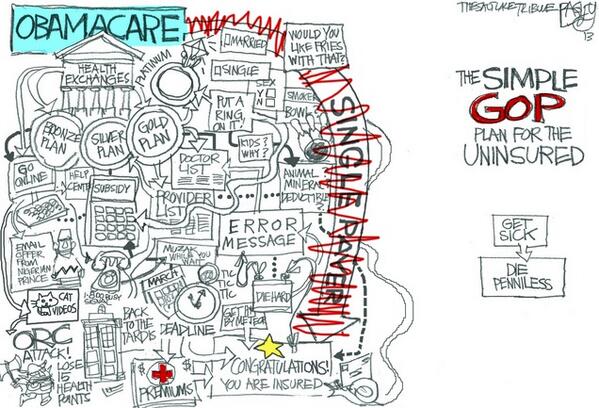 Medicare’s “Software”18.9 million seniors enrolled within 11 months
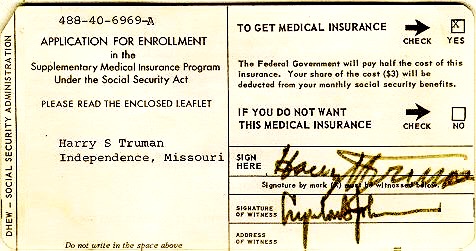 Mandate Model of Reform
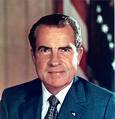 1. Expanded Medicaid
2. Private coverage through exchanges 
Subsidies for low income
Buy-in without subsidy for others
3. Individual and Employer Mandates
4. ACOs / Managed Care
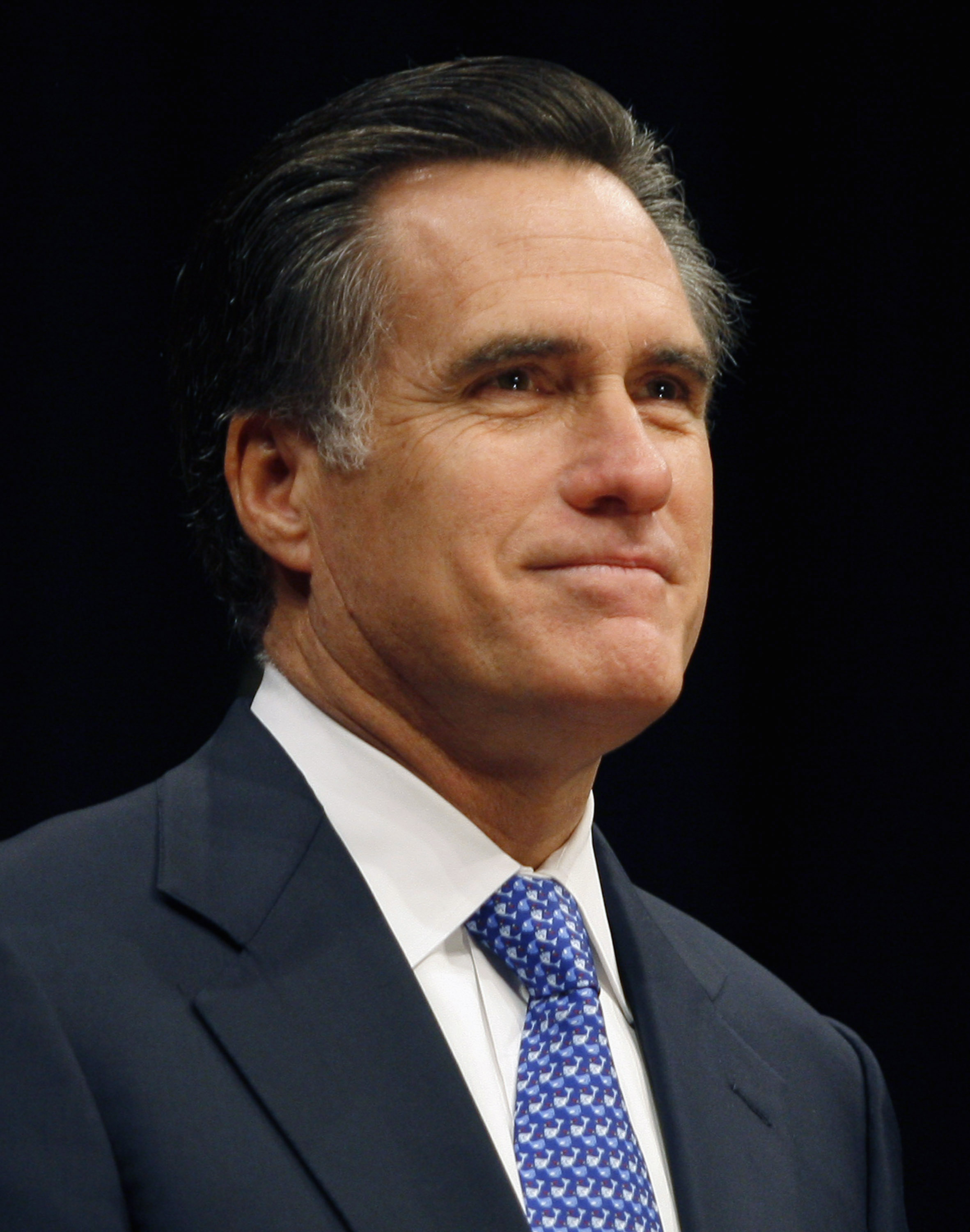 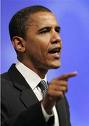 The Toll of 24 StatesOpting Out of Medicaid Expansion
Estimated number who would benefit in “opt out” state
Dickman S et al. Int J Hlth Serv 2014
Ruinous medical costs=Out-of-Pocket spending >30% of income;
 Depressed=screen (+) on PHQ8
Modest Gains in Access to CareUnder the ACA
Percent of adults 19-64 who needed but did not get…
Commonwealth Fund Biennial Health Insurance Surveys
2005, 2010, 2014
Health Insurance Reform Under the ACA
10 essential benefits, but no standard benefit package
Eliminates co-pays and deductibles, but only on preventive services
Limits insurers’ overhead to 15-20%, but lobbying has weakened enforcement
No regulation of premiums, deductibles and co-pays
Out-of-pocket caps, but uncovered services (and in some cases) drug costs don’t count
ACA Makes Underinsurance the Norm(Average employer plan paid 87%)
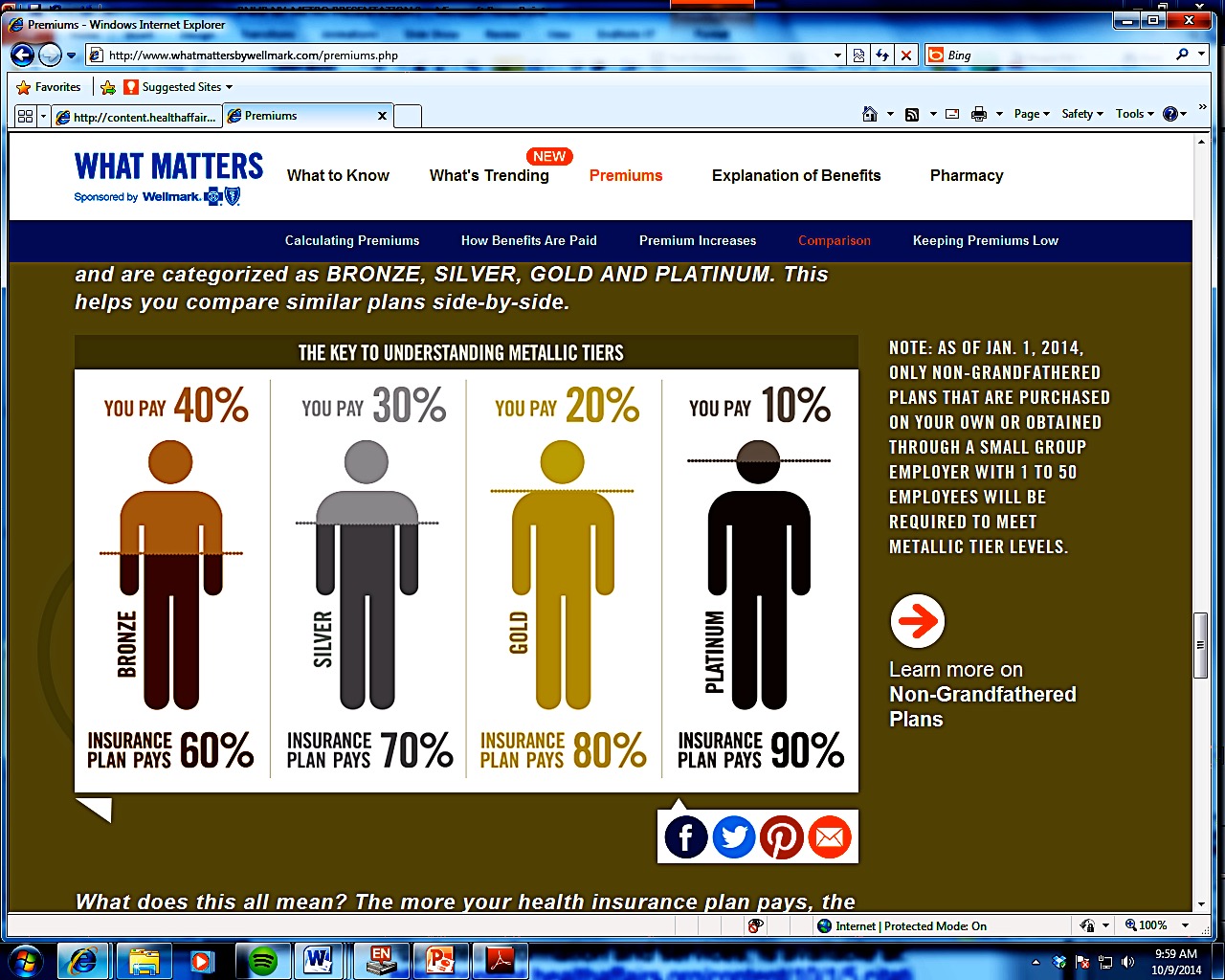 Graphic from: http://www.whatmattersbywellmark.com/premiums.php
NY State Cheapest Bronze Plan (Family)
Premium: $10,539
$6,000 deductible
50% coinsurance after deductible for:
Ambulance, ED, Urgent Care
Imaging & diagnostic tests
Outpatient visits
Chemotherapy
Inpatient
Out-of-pocket maximum: $12,700 for a family with income-based adjustments …
ACA Exchange Plans’ High DeductiblesMaking Under-Insurance the New Normal
Second lowest silver plan premium for 40 year old 
In NYC = $4,460
Nationally, average cost 
of a silver plan for a 64 y/o non-smoker = $7,775
Average Deductible for Single Coverage
Kaiser Foundation 2015 Employer Health Benefits Survey
Silver Plans Restrict Patients’ Choice of PhysicianParticularly Cancer Specialists
All Specialties
Oncologists
Janet Weiner, LDI/RWJ Data Brief, 6/23/15
Ultra-Narrow = <25% of doctors in region; Narrow = 25-60%; Broad = >60%
Exchanges Add New Administrative Costs
Applies to Marketplace plans only, except in CO and NY where this applies to both marketplace and non-marketplace plans
Commonwealth Fund, 5/14/15 and Stateforum.org
ACA Will Increase Insurance Overhead by $266 Billion Over 10 Years
Insurance
Overhead 
($Billions)
Himmelstein & Woolhandler analysis of 
data from CMS Office of the Actuary
Jeb Bush’s Health Proposals
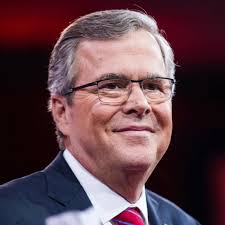 Repeal ACA
Tax credits for purchase of catastrophic coverage – same for all incomes
Modify, but maintain a "Cadillac” tax
Allow businesses that don’t provide coverage to deduct cash payments to workers who buy their own insurance
Eliminate mandated benefits
Increase amount people can contribute to tax free HSAs
Work requirement for Medicaid recipients
Block grants for Medicaid
Hillary Clinton’s Health Proposals
Defend the ACA, but repeal “Cadillac” tax
Tax credit of $2,500/$5,000 for individuals / families with O-O-P costs > 5% of income
Cap O-O-P costs for covered prescription drugs at $250/month
Prohibit “surprise” out-of-network bills.
Federal review of insurance rate hikes for states not doing that themselves. 
Transform health care system to “reward value and quality”.
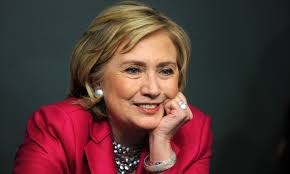 Bernie Sanders’ Health Proposals
Single payer, Medicare for all plan
Require Medicare to negotiate drug prices
Allow Canadian drug imports
Repeal “Cadillac” tax
Reduce income inequality
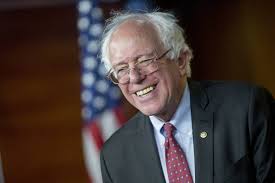 American Taxpayers Already Pay More Than People in Nations With National Health Insurance
Taxes Fund 2/3 of Health Spending
Himmelstein and Woolhandler
Analysis of NCHS data
US Public Spending per Capita for HealthExceeds Total Spending in Other Nations
$9,160
2013 healthcare spending per capita
Public includes benefit costs for govt. employees & tax subsidies for private insurance
Data are for 2014 or most recent year
Sources: OECD 2015; NCHS; Health Affairs 2002 21(4)88
The U.S.A. Trails Other Nations
Life Expectancy
Years
Note: Data are for 2013 or most recent year available
Source: OECD, 2015
Infant MortalityDeaths in First Year of Life Per 1,000 Live Births
Note: Data are for 2013 or most recent year available
Source: OECD, 2015
Maternal MortalityDeaths per 100,000 Live Births
Note: Data are for 2013 or most recent year available
Source: OECD, 2015
High U.S. costs don’t result from Bad Health Habits, Aging, or Overuse of Care
Smoking PrevalencePercent of population over age 15 who smoke daily
Note: Data are for 2013 or most recent year available
Source: OECD, 2015
Percent ElderlyPercent of population over age 64
Note: Data are for 2014 or most recent year available
Source: OECD, 2015
Hospital Inpatient Days per Capita
Note: Data are for 2012 or most recent year available
Source: OECD, 2015
Physician Visits per Capita
Note: Data are for 2013 or most recent year available
Source: OECD, 2015
Nurses per 1,000 Population
Note: Data are for “professionally active nurses” 
for 2013 or most recent year available. 
Source: OECD, 2015
Medical Journal Articles 1992-2002 per Thousand Population
Source: Lancet 2004;363:250
Insurance Overhead
Dollars per Capita
Note: Data are for 2015 or most recent available
Figures adjusted for Purchasing Power Parity
Source: OECD, 2015; NCHS; CIHI
Canada’s National Health Insurance Program
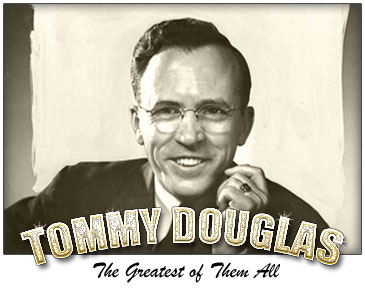 Minimum Standards forCanada’s Provincial Programs
Universal coverage that does not impeded, either directly or indirectly, whether by charges or otherwise, reasonable access.
Portability of benefits from province to province
Coverage for all medically necessary services
Publicly administered, non-profit program
Canadian National Health Program Improved Access to Care
Percent of people with serious symptoms seeing a physician, before and after passage of NHP in Quebec
Before NHP
1 year after NHP
NEJM 1973;289:1174
Infant Mortality
Deaths per 1,000 Live Births
First Province Implements NHP
USA
Canada
Statistics Canada, Canadian Institute for Health Information, Natl Ctr for Health Statistics
Canadians’ Life ExpectancyGrowing Faster than Americans’
Life expectancy at birth
Sources: StatCan & NCHS
Mortality Gap by Income Is Shrinking in Canada
Remaining life expectancy at age 25
“For the most part, the differences in health status
 between the highest and lowest income groups 
have been shrinking over time.”
Public Health Agency of Canada
Toronto Globe and Mail, 11/8/2013
Health Costs as Percent of GDP
USA
Canada’s NHP Enacted
Canada
NHP Fully Implemented
2015
Statistics Canada, Canadian Inst. for Health Inf., and NCHS/Commerce Dept.
How Canada Controls Costs
Lower administrative costs via single payer - 16.7% of total health spending vs. 31.0% in the U.S.
Lump-sum, global budgets for hospitals
Stringent controls on capital spending for new buildings and expensive new equipment
Single buyer purchasing reins in drug/device prices
Low litigation and malpractice costs
Emphasis on primary care
Exclusion of private insurers - private plans overcharged U.S. Medicare by $34 billion in 2012
Source: Himmelstein & Woolhandler
Arch Intern Med, December, 2012
Hospital Billing and Administration
Dollars per capita, 2015
PPP adjusted
Source: Woolhandler/Himmelstein/Campbell 
NEJM 2003;349:769 (updated)
Health Affairs 09/2014
Physicians’ Billing and Office Expenses
Dollars per capita, 2015
Source: Woolhandler/Himmelstein/Campbell 
NEJM 2003;349:769 (updated 2015)
Excludes dentists and other non-physician office-based practices
Overall Administrative Costs
Dollars per capita, 2015
Source: Woolhandler/Himmelstein/Campbell 
NEJM 2003;349:769 (updated 2015)
Himmelstein et al. Health Aff 09/2014
2015 Difference in Health Spending Per Capita
Woolhandler/Himmelstein/Campbell NEJM 2003;349:769 (updated 2015). 
Himmelstein et al, Health Affairs 9/29; NCHS; CIHI; PPP adj.
Few Canadian Physicians Emigrate
Net loss (number moving abroad – number returning)
A negative number indicates that more physicians returned from abroad then moved abroad
Source: Canadian Institute for Health Information
Canadian Physicians’ Incomes2013 – 2014
All Canadian physicians: $328,640
Canadian Institute for Health Information
Figures are in Canadian $
Canadian Malpractice Insurance Costs2016 Data. Canadian Dollars
*Ontario reimburses physicians for premiums above 1986 level
Source: Canadian Medical Protective Association 
www.cmpa-acpm.ca
What’s OK in Canada?
Compared to the USA…
Life expectancy 2 years longer
Infant deaths 25% lower
Universal comprehensive coverage
More physician visits, hospital care; less bureaucracy
Quality of care equivalent to insured Americans’
Free choice of doctor and hospital
Health spending half of USA level
What’s the Matter in Canada?
The wealthy lobby for private funding and tax cuts; they resent subsidizing care for others.
Result: government funding cuts (e.g., 30% of hospital beds closed during the 1990s) causing dissatisfaction and waits for care.
USA and Canadian firms seek profit opportunities in health care privatization
Conservative foes of public services own many Canadian newspapers
Misleading waiting list surveys by right wing Fraser Institute
The Rising Popularity Of National Health Insurance
“Who should provide coverage?”
1979
2009
Government
40%
Private 
Enterprise
48%
Government
59%
Private 
Enterprise
32%
Don’t
Know
12%
Don’t
Know
9%
Source: CBS News / New York Times Poll, Feb. 1, 2009
Many Who Oppose ObamaCarePrefer Single Payer
Source: NY Times based on CNN/ORC Poll May 17-18 2013
Figures don’t add to 100% because some had “no opinion”
Massachusetts Doctors Support Single Payer
Source: Massachusetts Medical Society Survey. Oct. 2012
Maine Doctors Favor Single Payer
“Would you prefer to make improvements to the current public/private system or a single payer system?”
Source: Maine Medical Association, 2014
A National Health Program for the USA
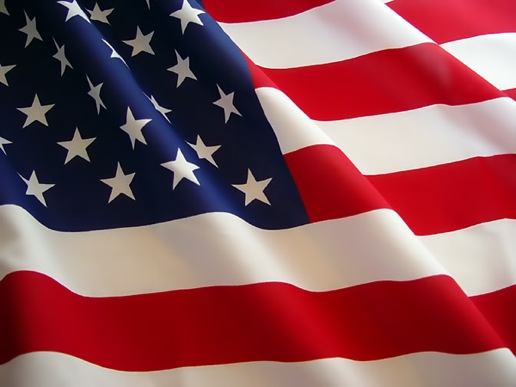 National Health Insurance
Universal – covers everyone
Comprehensive – all needed care, no co-pays
Single, public payer – simplified reimbursement
No investor-owned HMOs, hospitals, etc.
Improved health planning
Public accountability for quality and cost, but minimal bureaucracy
Proposal of the Physicians Working Group for Single Payer NHI
JAMA 2003;290:798
Funding for the NHP
Revenue Sources
Recipients of Money
NHP
Fund
Medicare and Medicaid
Hospital Operating Costs
Hospital Capital Costs
State  /Local Governments
HMOs
Employers
Fee-for-Service Physicians
Private Insurance Revenues
Home Care Agencies
New Taxes
Long-Term Care
Source: NEJM 1989;320:102
Hospital Payment Under an NHP
Himmelstein and Woolhandler. NEJM 1989;320:102
Three Options for Physician and Ambulatory Care Payment Under the NHP
Source: Himmelstein and Woolhandler. 
NEJM 1989;320:102
America Can Do This.